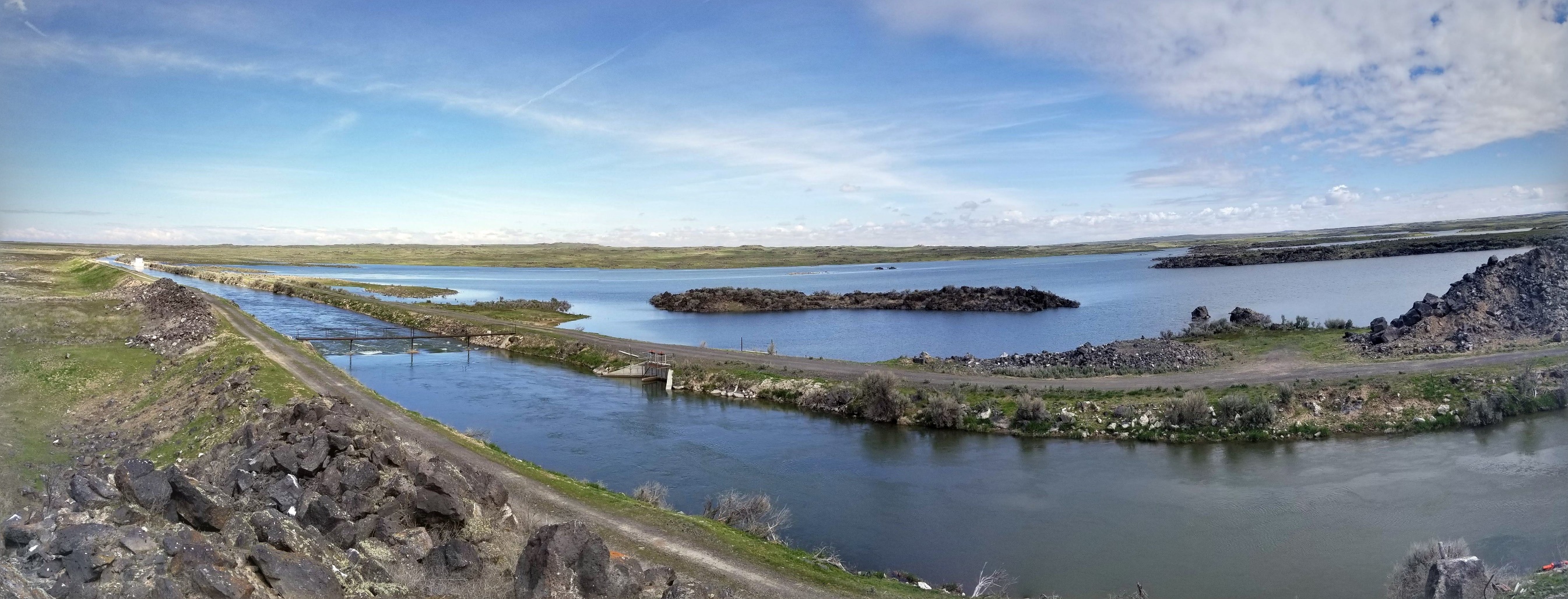 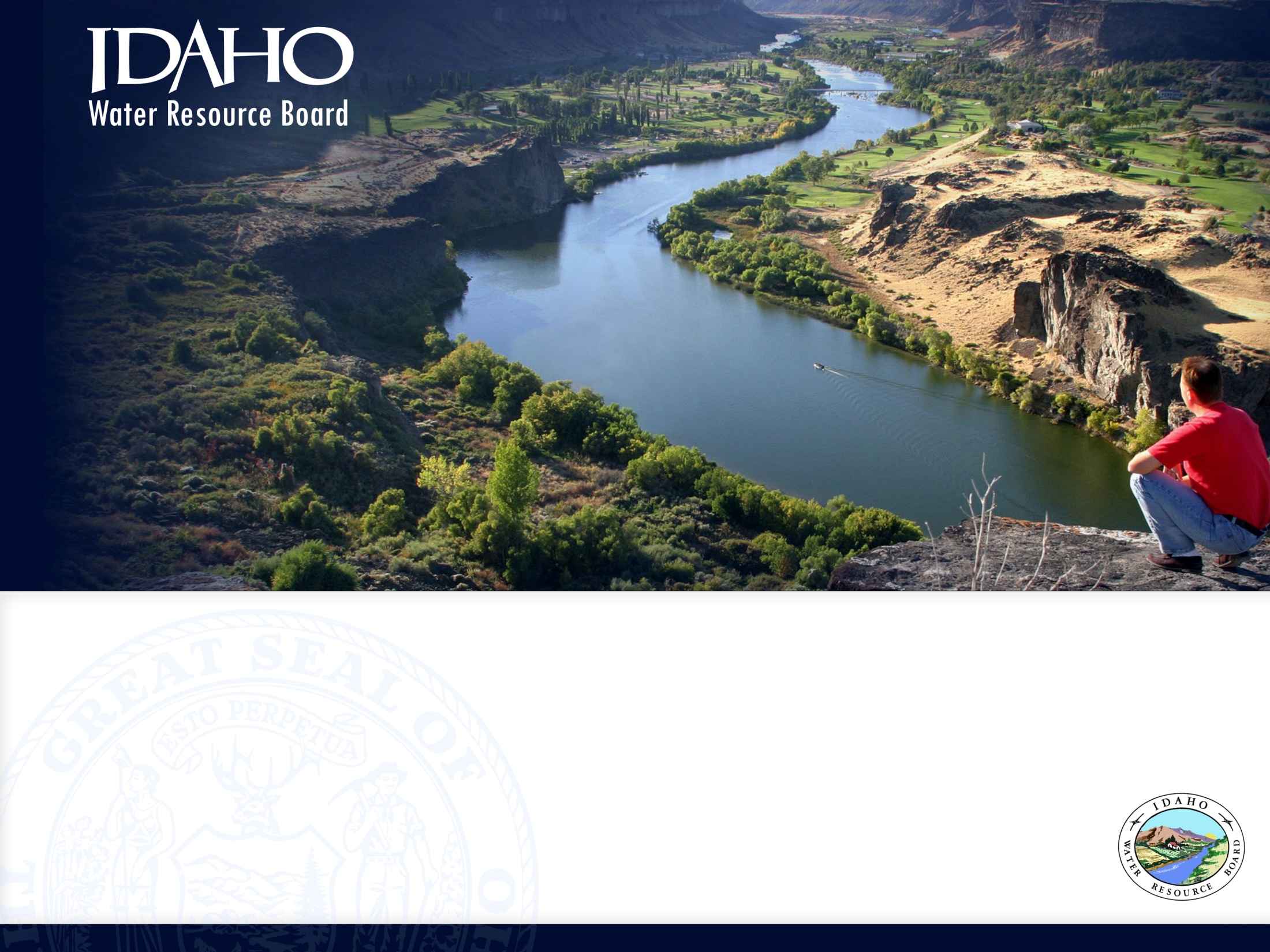 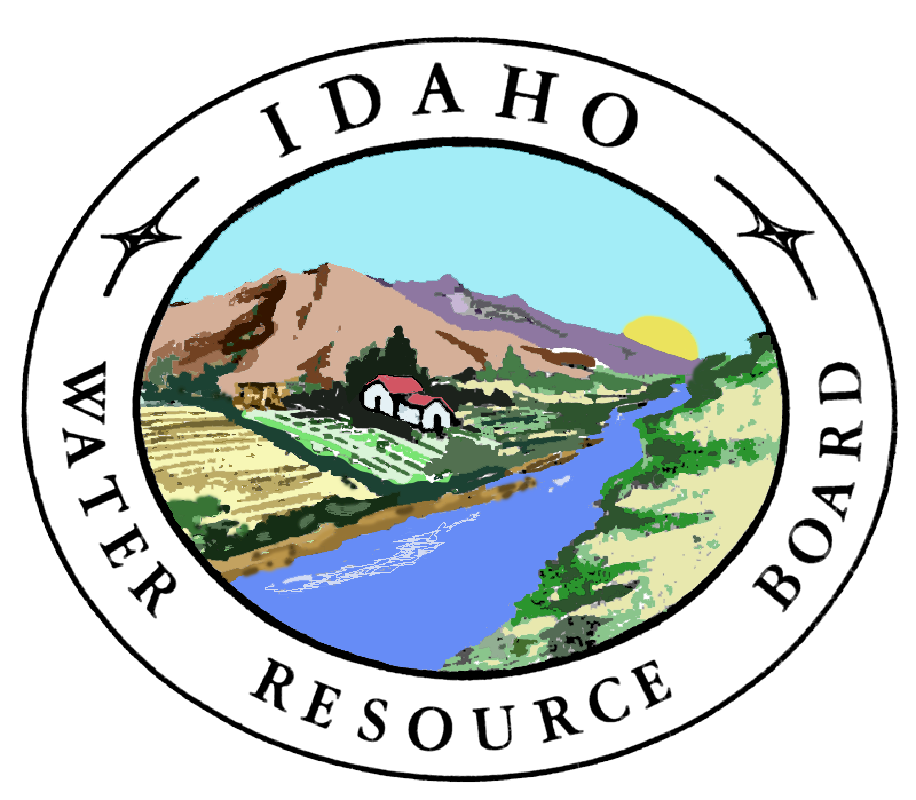 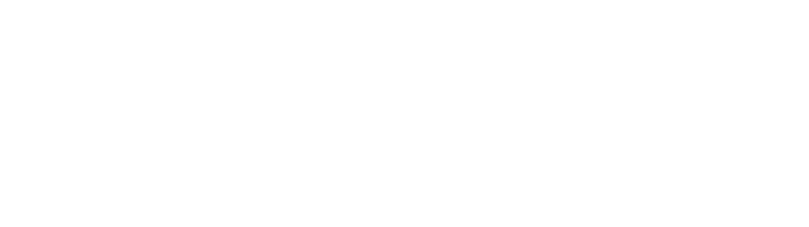 Water Resource Board
ESPA Managed Recharge Program Update
Environmental Resource Technical Working Group – Fall 2020
Wesley Hipke
IWRB Recharge Program Manager
November 24, 2020
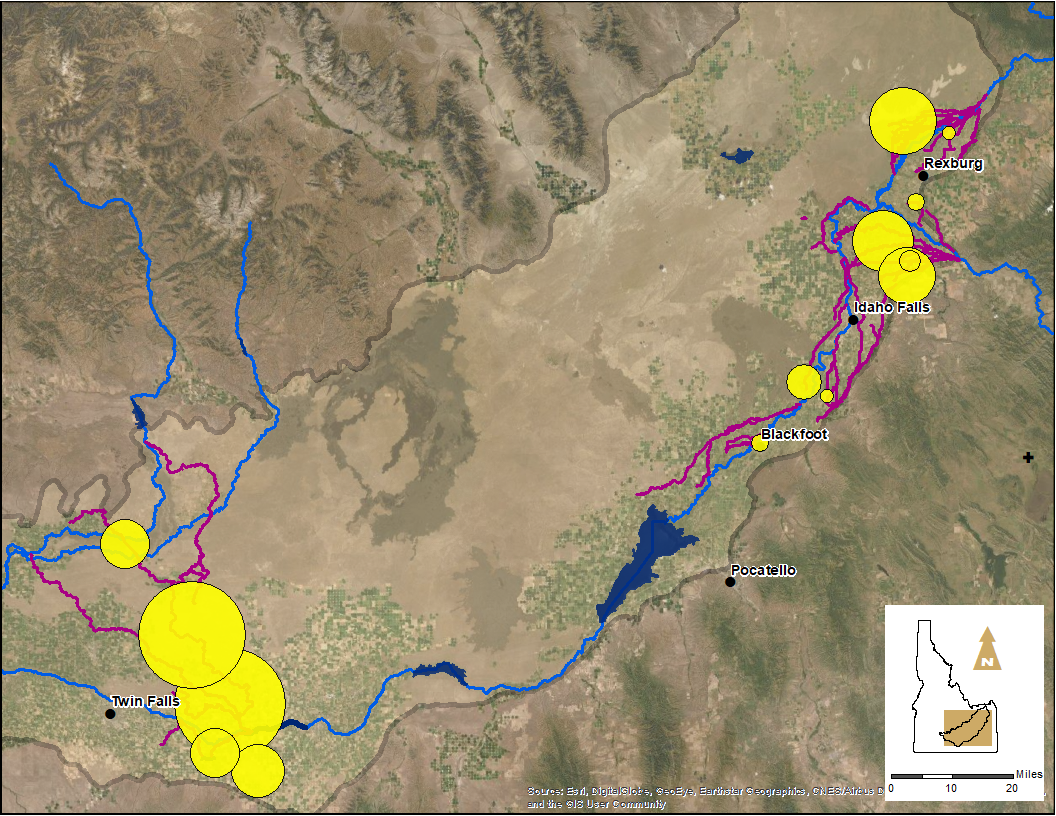 IWRB Natural Flow Managed Recharge – 2019/2020
Total IWRB Recharge
450,323 af
IWRB Diversion Rate 
 Max.   3,144 cfs
Med.      626 cfs
Oct 24 - May 14
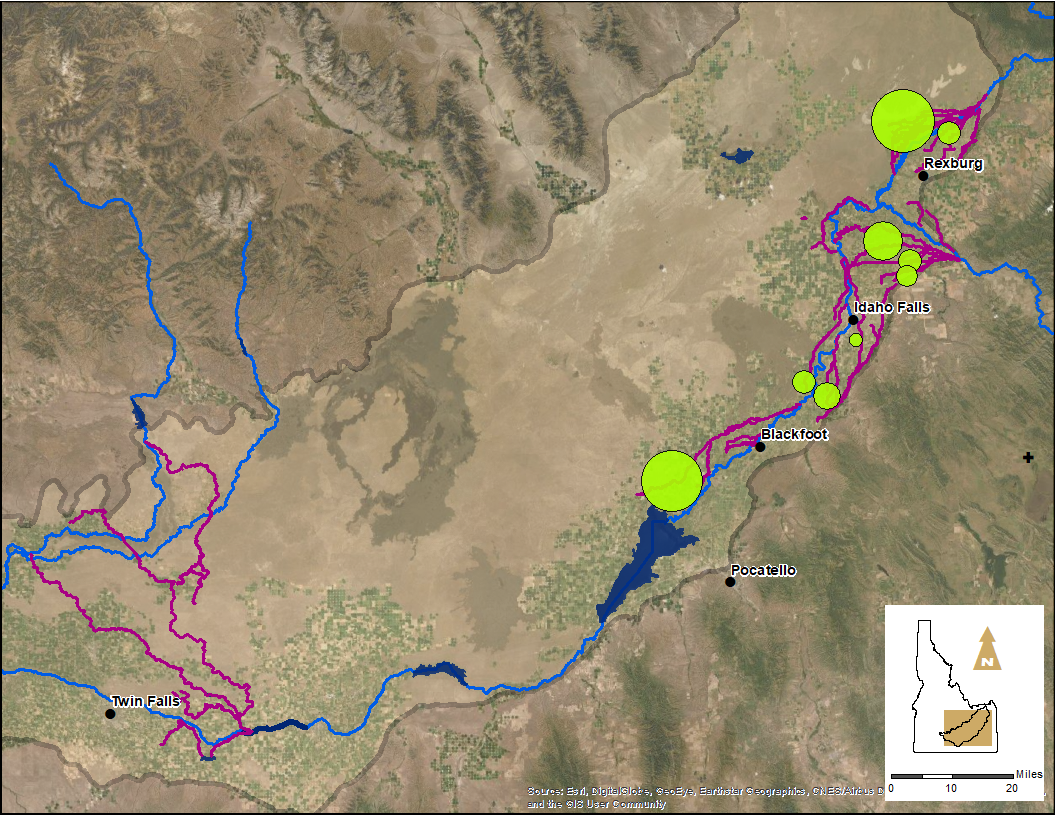 Storage Recharge
68,308 af
IWRB ESPA Managed Recharge for Others – Fall 2019
IWRB Diversion Rate 
Max.    1,009 cfs
Med.         342 cfs
Aug 22 - Nov. 26
[Speaker Notes: AVG Diversion rate 355 cfs]
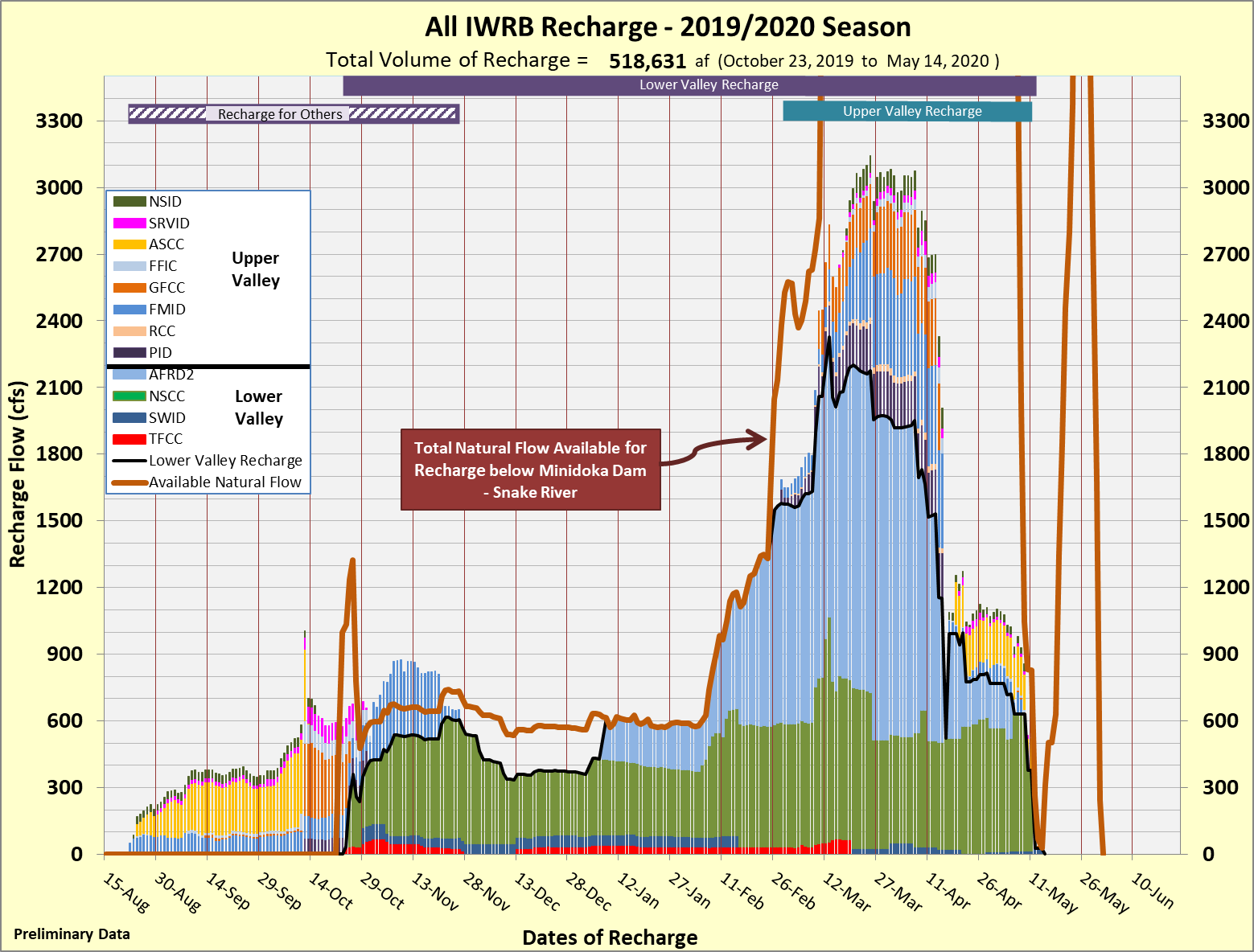 [Speaker Notes: NF:  Oct 24 - May 14
Milner Flow – 0   Jan 8 – Feb 23]
IWRB ESPA Natural Flow Recharge 2014 - 2020
Max
21,000
Max
16,000
Max
16,000
Total Natural Flow Water Recharged
24,319 af
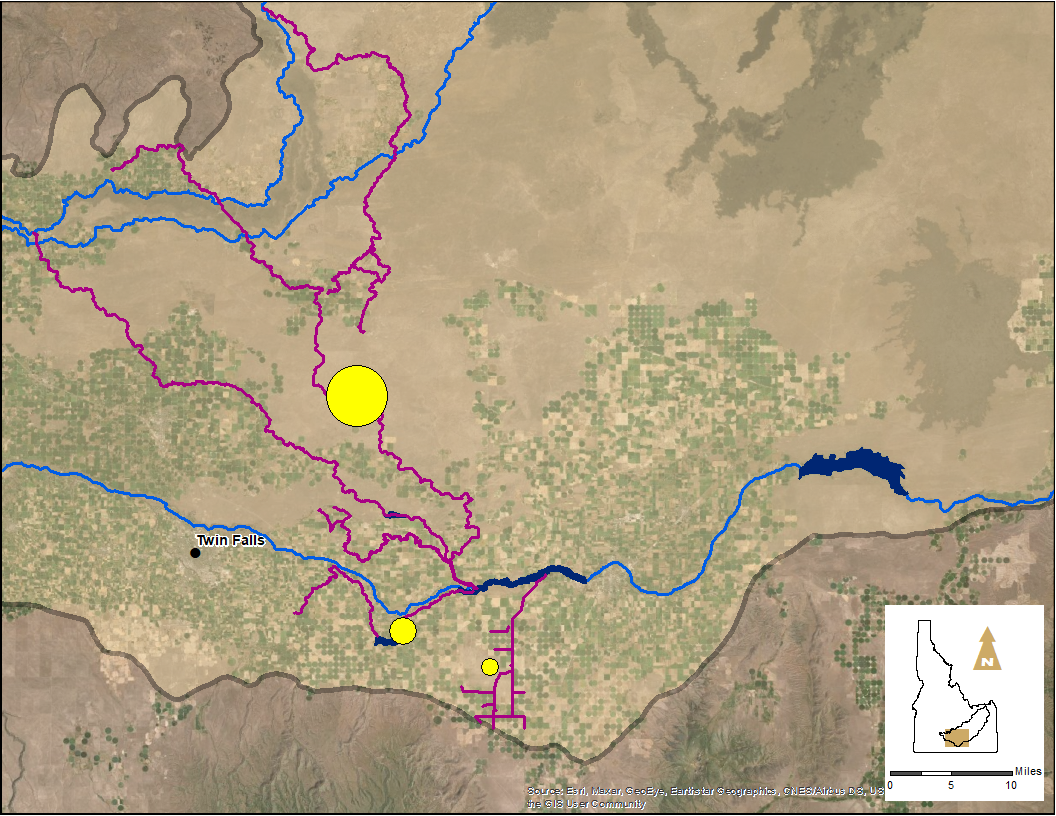 IWRB Natural Flow Managed Recharge – 2020/2021
Oct 29 - Nov. 23
Diversion Rate 
Median:      572 cfs
AFRD2
555 cfs
TFCC
SWID
42 cfs
45 cfs
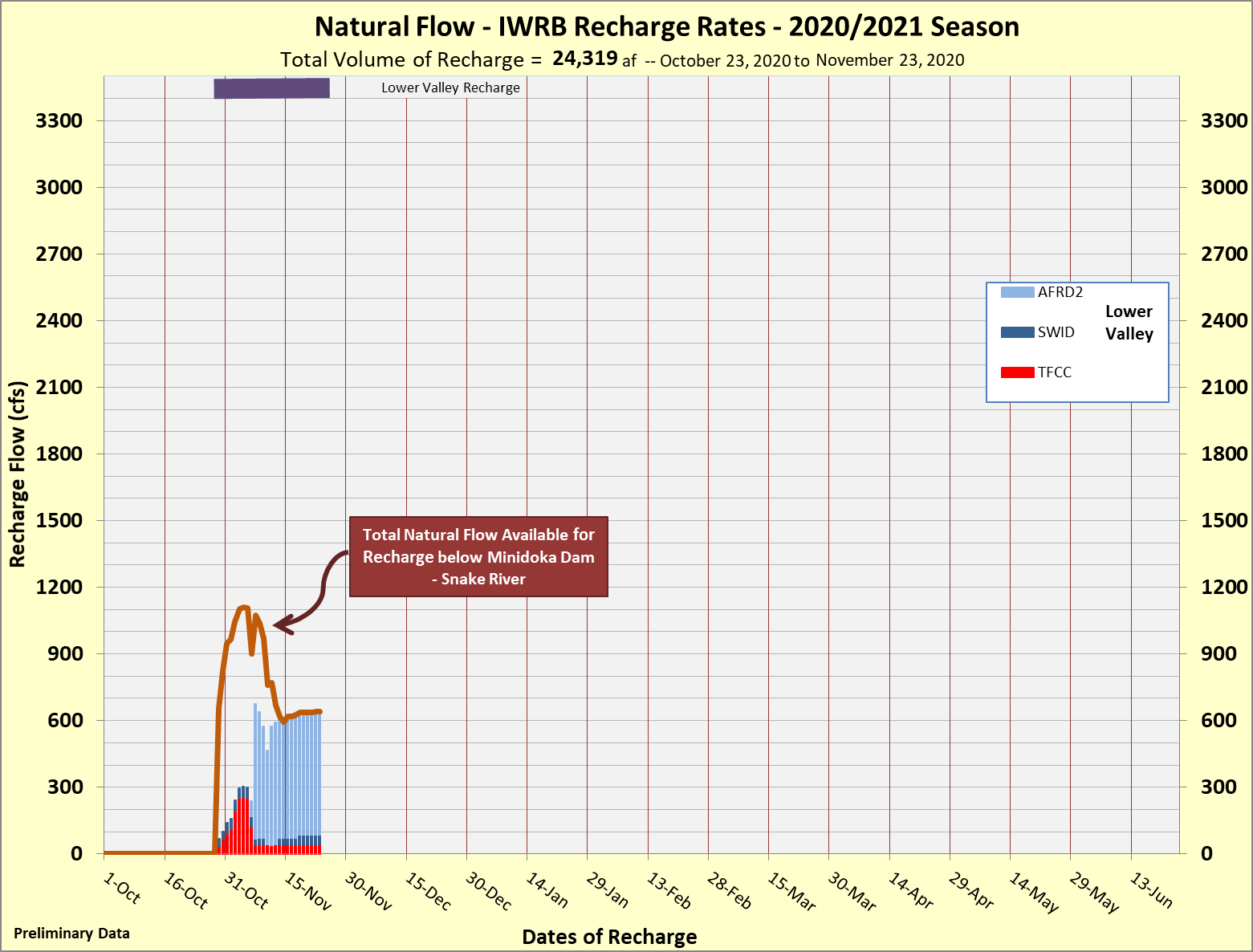 [Speaker Notes: Milner Flow 0: Nov 13]
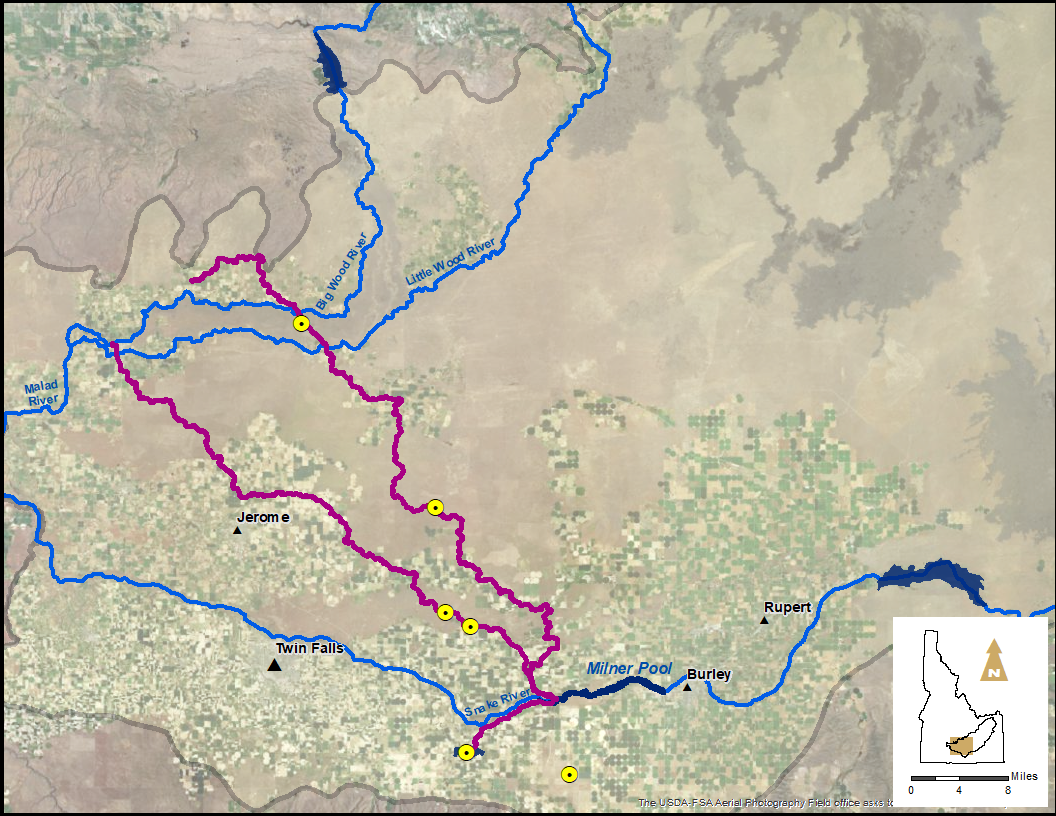 IWRB Recharge – Winter 2020
Current Conditions
IWRB Recharge
Dec 1 – Feb 15
-200 cfs
Current IWRB Recharge
640 cfs
Minidoka Dam Flows
552 cfs
Milner Dam Flows
0 cfs
[Speaker Notes: ~80-90 cfs gain between Minidoka & Milner]
Storage Water to Recharge
63,453 af
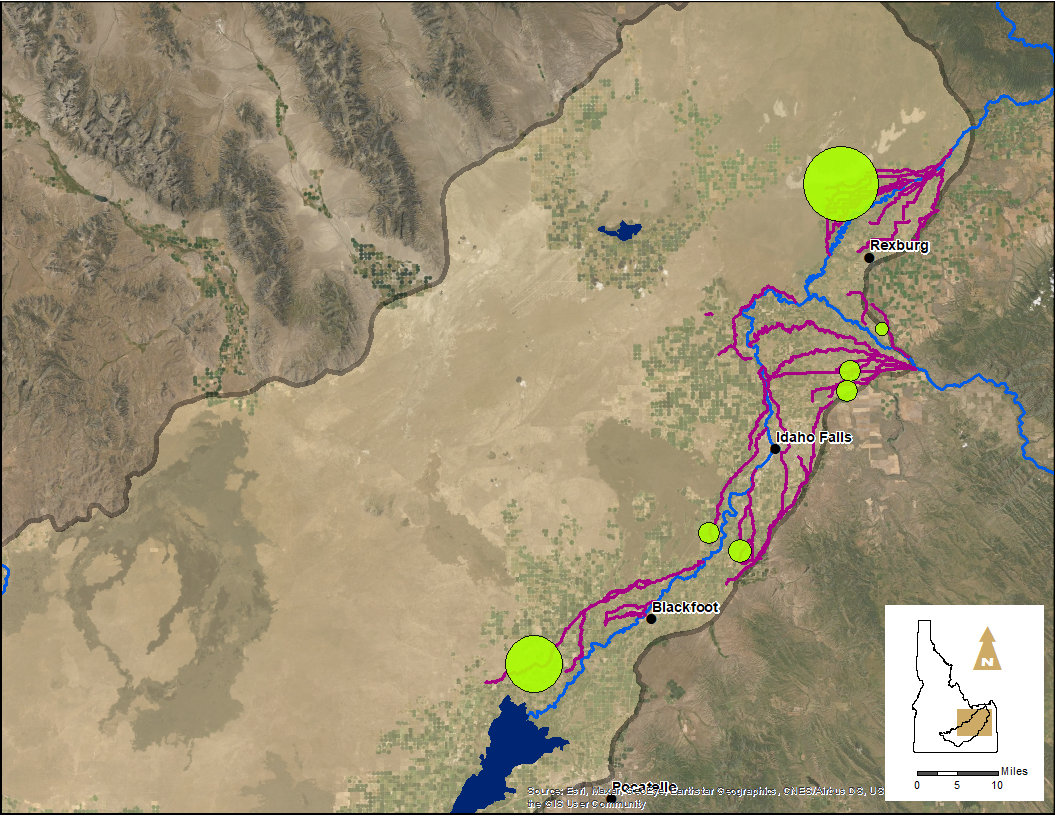 IWRB ESPA Managed Recharge for Others – Fall 2020
Storage Recharge
60,350 af
IWRB Diversion Rate 
Max.    757 cfs
Med.    399 cfs
Sept 4 - Nov. 23
[Speaker Notes: AVG Diversion rate 402 cfs]
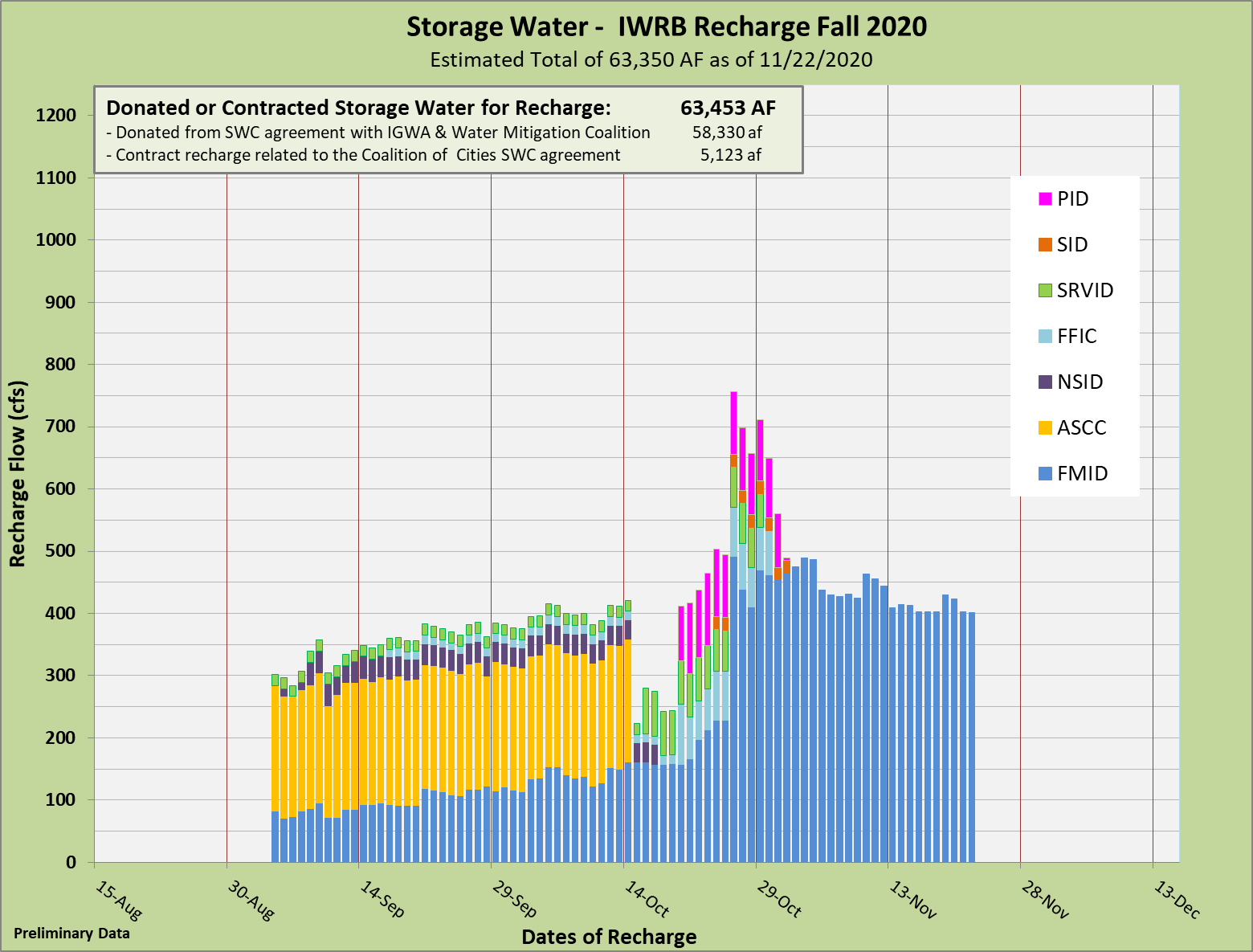 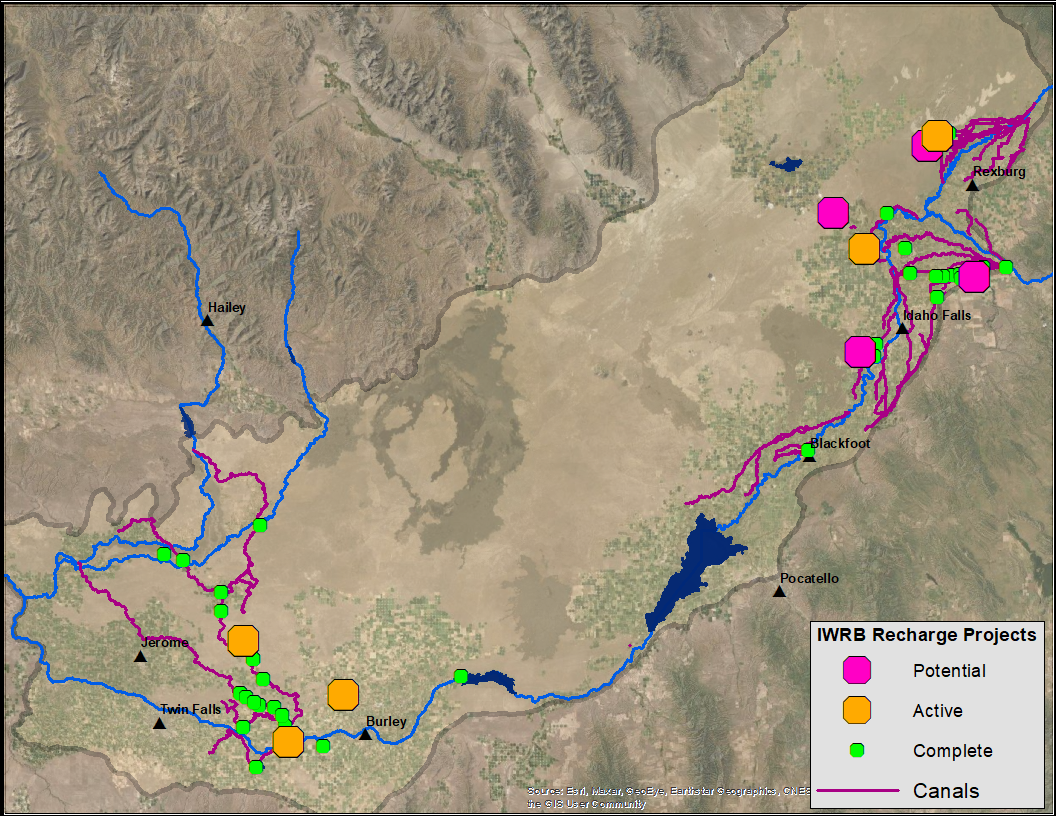 IWRB ESPA Recharge Capacity Projects
Egin Phase II Recharge Site
Egin Phase III Project
Mud Lake Project
Butte Market Lake Recharge Well
Swan Hwy Recharge Project
Hell’s Half-Acre Project
MP31 BLM Embankment
A&B Recharge Wells
Twin Falls Recharge Wells
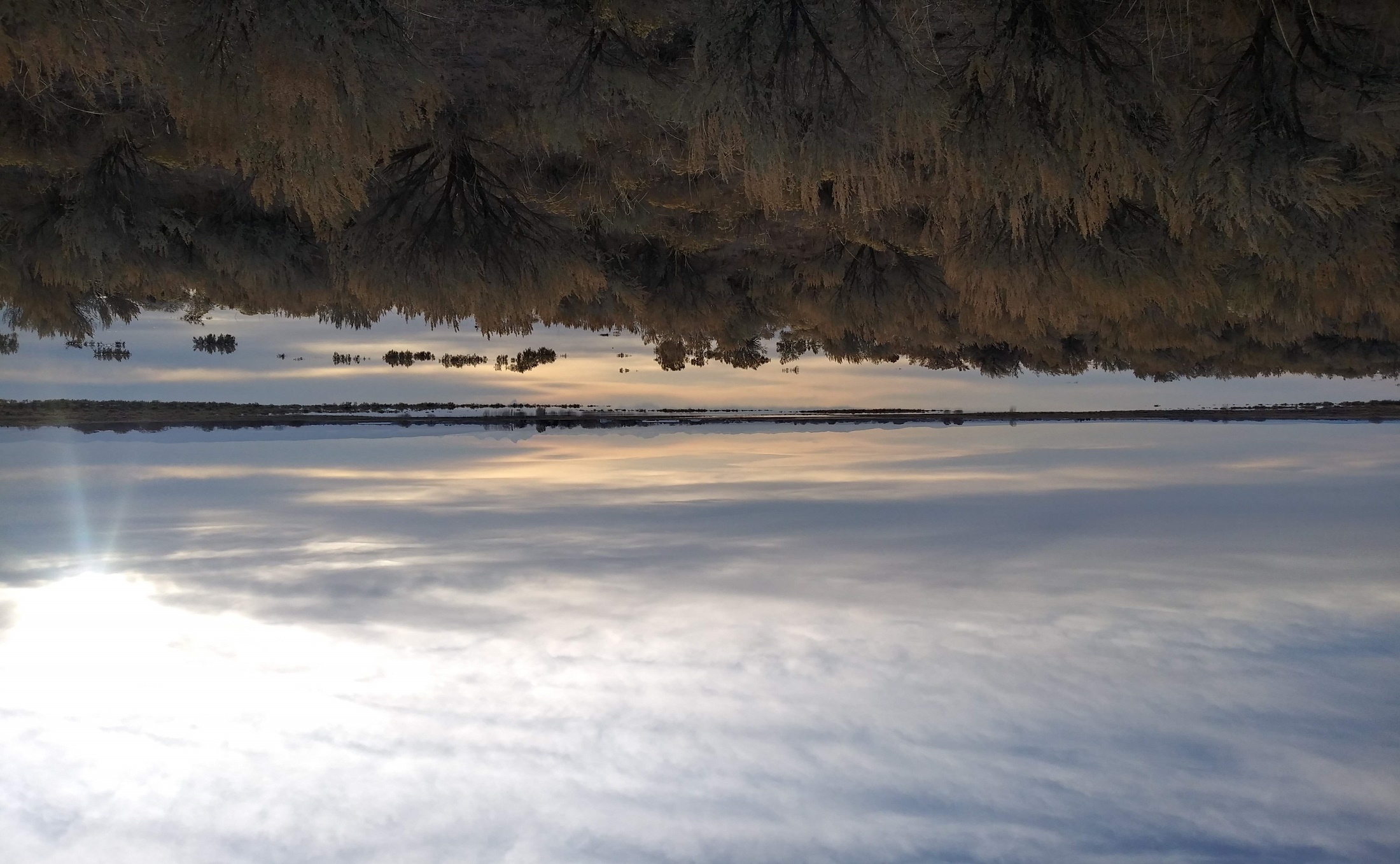 Questions
Mile Post 31 recharge basin on April 8th, 2013.
[Speaker Notes: 1]